De zee kwam door de brievenbus
Les 1
Doel van de les:
> Wij kunnen op basis van aanwijzingen voorspellen waar het verhaal over gaat en wat het    schrijfdoel van de auteur is.
> Wij kunnen het probleem en een belangrijke gebeurtenis uit het hoofdstuk ‘31 januari 1953’    benoemen.
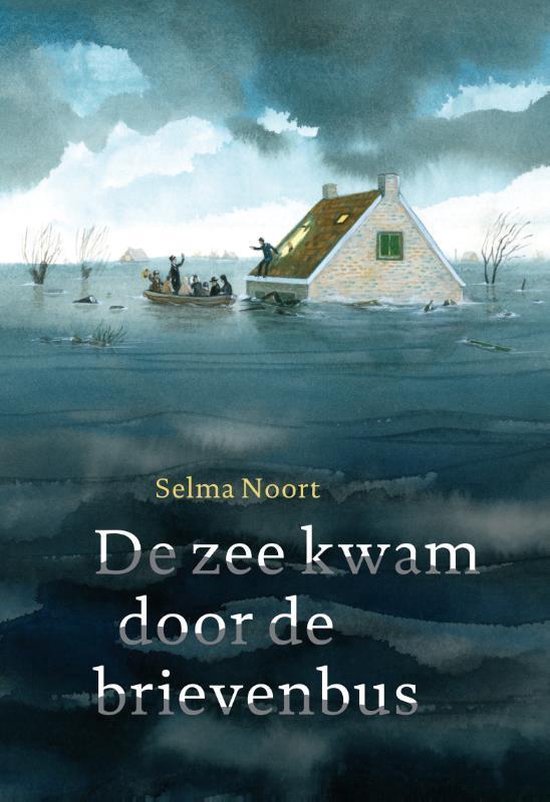 Copyright ©Success for All. Alle rechten voorbehouden
Les 1
De zee kwam door de brievenbus
Stap 1: Voorspellen nieuw boek & doel van de schrijver
Team	Gooi met de dobbelsteen	Beantwoord de vraag op de kaart (aanwijzingen boek)
	Teamantwoord
	
	10 minuten

Maatje	Wat is het doel van de schrijver?
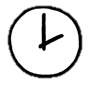 Copyright ©Success for All. Alle rechten voorbehouden
Les 1
De zee kwam door de brievenbus
Stap 2: Woorden van de week
kolkte (kolken)
de klederdracht
onverschrokken
de schop
de werkbank
de scharnier(en)
dof
lauw(e)
de vliering
de (was)teil
kantelen
wurmde (wurmen)
Zelf	Schrijf de woorden op in het werkschrift.



	10 minuten



Klaar?	Woordenlijst
	Woordbon
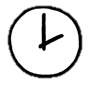 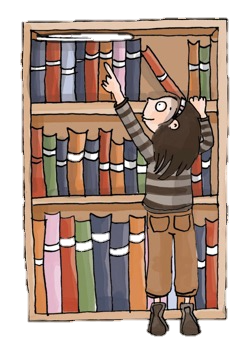 Copyright ©Success for All. Alle rechten voorbehouden
Les 1
De zee kwam door de brievenbus
Stap 3: Lezen en teamopdrachten
Team	Opdrachten plannen

Zelf	Lezen blz. 7 t/m 14
	Memo’s plakken (samenvatting)

	10 minuten

Klaar?	Woordenlijst aanvullen

Maatje	Memo’s vergelijken

Klaar?	Duolezen blz. 12 t/m 14
		
	10 minuten
Team	Opdrachten maken
	
Klaar?	Woordenlijst aanvullen
	Woordbon

	10 minuten

Groep	Opdracht bespreken
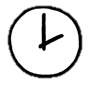 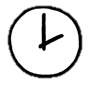 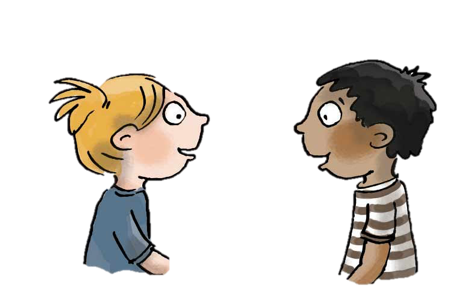 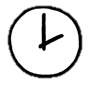 Copyright ©Success for All. Alle rechten voorbehouden
Les 1
De zee kwam door de brievenbus
Stap 4: Terugblik en vooruitblik
Terugblik
> samenwerkvaardigheid (tips & tops)
> voorspellen en doel van de schrijver
> woorden van de week
> lezen en teamopdrachten (samenvatten)
> punten en feedback

Vooruitblik
> woorden van de week
> lezen en teamopdrachten (samenvatten)
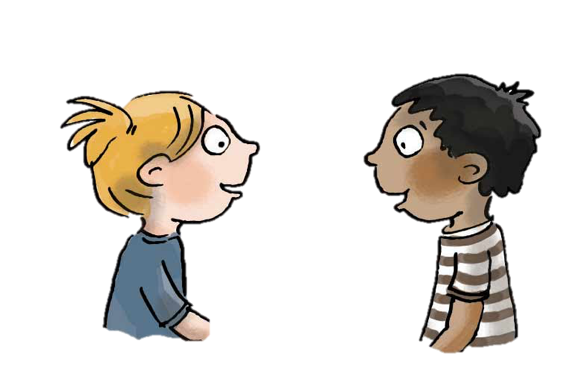 Copyright ©Success for All. Alle rechten voorbehouden
Les 2
De zee kwam door de brievenbus
Doel van de les:
> Wij kunnen met behulp van een verhaalkaart het hoofdstuk ‘Zwemles’ samenvatten.
> Wij kunnen het hoofdstuk ‘Zwemles’ samenvatten in zinnen.
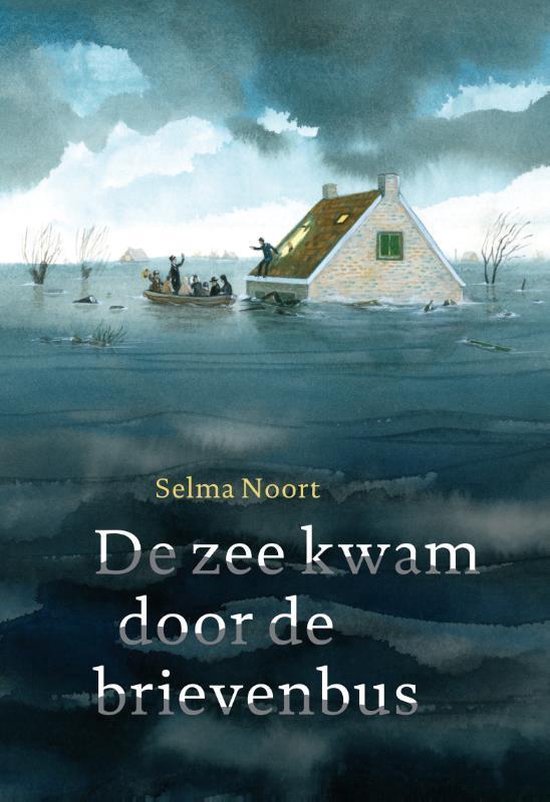 Copyright ©Success for All. Alle rechten voorbehouden
Les 2
De zee kwam door de brievenbus
Team	Woorden 5 t/m 8

	5 minuten

Klaar?	Woordenlijst
	Woordbon
Stap 1:	Woorden van de week






Stap 2:	Lezen en teamopdrachten
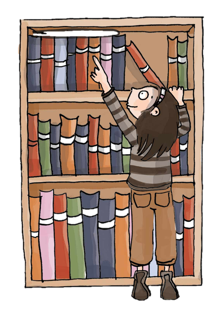 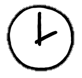 Team	Opdrachten plannen

Zelf	Lees bladzijde 15 t/m 22
	Memo’s plakken (samenvatting)

	10 minuten

Klaar?	Woordenlijst aanvullen
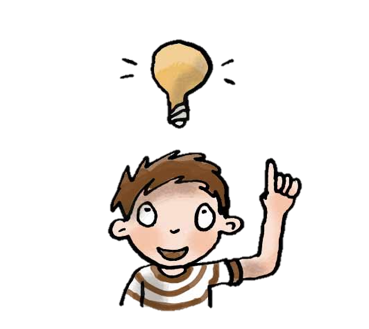 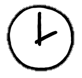 Copyright ©Success for All. Alle rechten voorbehouden
De zee kwam door de brievenbus
Les 2
Stap 4: Terugblik en vooruitblik
Stap 3: Maatjeswerk/teamwerk
Maatje	Memo’s vergelijken

	10 minuten

Klaar?	Duolezen bladzijde 20 t/m 22
	
Team	Opdrachten maken

	10 minuten

Groep	Opdrachten bespreken
Terugblik
> samenwerken (tips & tops)
> woorden van de week
> lezen en teamopdrachten (samenvatten)
> punten en feedback

Vooruitblik
> woorden van de week
> lezen en teamopdrachten (samenvatten)
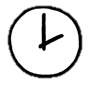 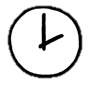 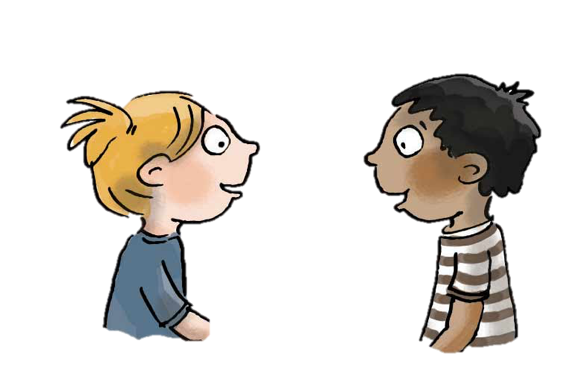 Copyright ©Success for All. Alle rechten voorbehouden
Les 3
De zee kwam door de brievenbus
Doel van de les:
> Wij kunnen met behulp van een verhaalkaart het hoofdstuk ‘Naar zolder’ samenvatten.
> Wij kunnen het hoofdstuk ‘Naar zolder’ samenvatten in zinnen.
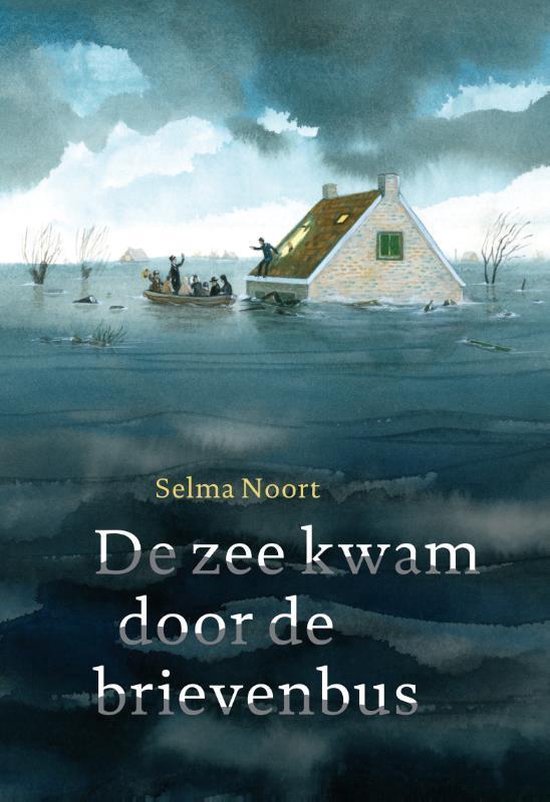 Copyright ©Success for All. Alle rechten voorbehouden
Les 3
De zee kwam door de brievenbus
Stap 1:	Woorden van de week






Stap 2:	Lezen en teamopdrachten
Team	Woorden 9 t/m 12

	5 minuten

Klaar?	Woordenlijst
	Woordbon
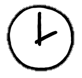 Team	Opdrachten plannen

Zelf	Lees bladzijde 23 t/m 28
	Memo’s plakken (samenvatting)

	10 minuten

Klaar?	Woordenlijst aanvullen
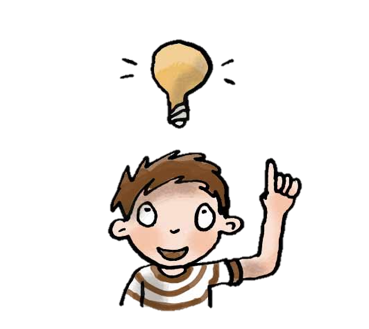 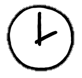 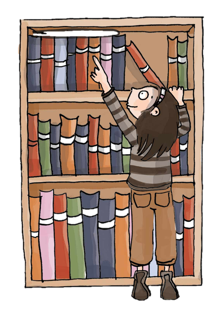 Copyright ©Success for All. Alle rechten voorbehouden
Les 3
De zee kwam door de brievenbus
Stap 3: Maatjeswerk/teamwerk
Stap 4: Terugblik en vooruitblik
Maatje	Memo’s vergelijken

	10 minuten

Klaar? 	Duolezen bladzijde 26 t/m 28
	
Team	Opdrachten maken

	10 minuten

Groep	Opdrachten bespreken
Zelf         Kopieerblad ‘afbeeldingen’
	
Terugblik
> samenwerken (tips & tops)
> lezen en teamopdrachten (samenvatten)
> woorden van de week
> punten en feedback

Vooruitblik
> toets
> voorbereiden op de schrijfopdracht
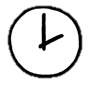 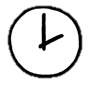 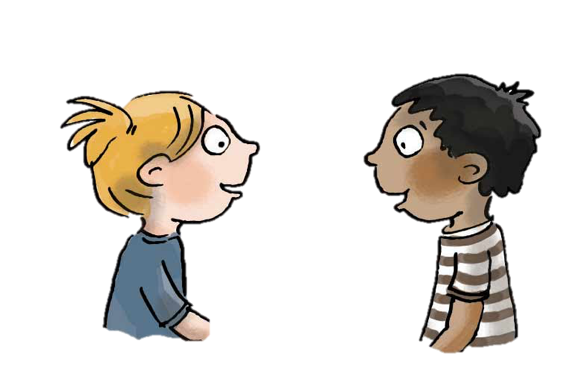 Copyright ©Success for All. Alle rechten voorbehouden
Les 4
De zee kwam door de brievenbus
Doel van de les:
> Ik kan informatie uit een tekst halen.
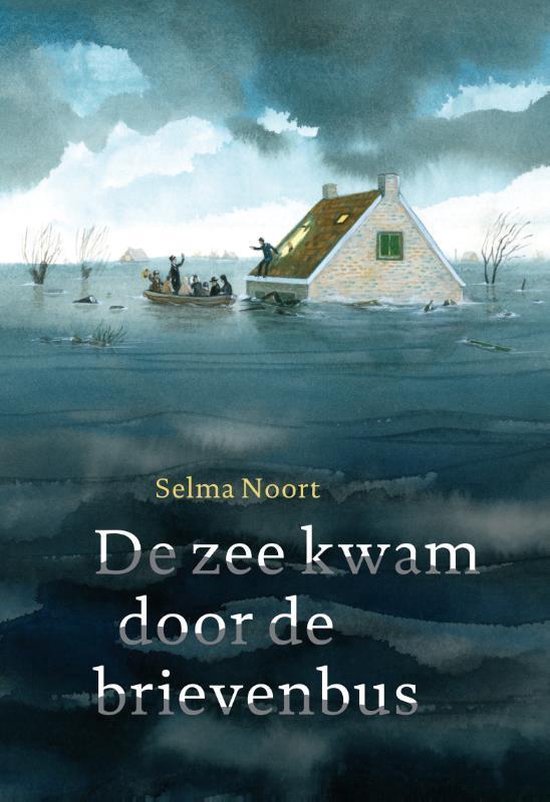 Copyright ©Success for All. Alle rechten voorbehouden
Les 4
De zee kwam door de brievenbus
Stap 1:	Woorden van de week 




Stap 2:	Toets
Zelf	Oefenen voor de toets

	5 minuten
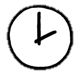 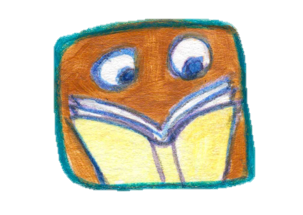 Zelf	Lezen: blz. 29 t/m 36
	Toets maken

	30 minuten

Klaar?	Woordenlijst afmaken
	Stillezen
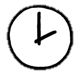 Copyright ©Success for All. Alle rechten voorbehouden
Les 4
De zee kwam door de brievenbus
Stap 3: Voorbereiding op de schrijfopdracht
Team	Informatie opzoeken over eb en vloed	Sleutelwoorden opschrijven


Klaar?	Rijmwoorden bedenken bij de sleutelwoorden
	
	10 minuten
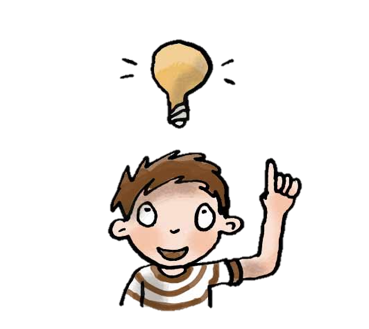 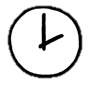 Copyright ©Success for All. Alle rechten voorbehouden
Les 4
De zee kwam door de brievenbus
Stap 4: Terugblik en vooruitblik
Terugblik
> toets
> voorbereiding op de tekenopdracht
> punten en feedback

Brain Game

Vooruitblik
> afmaken teamopdrachten
> schrijf-/tekenopdracht
> inleveren teamboekje en woordenlijst
> team van de week
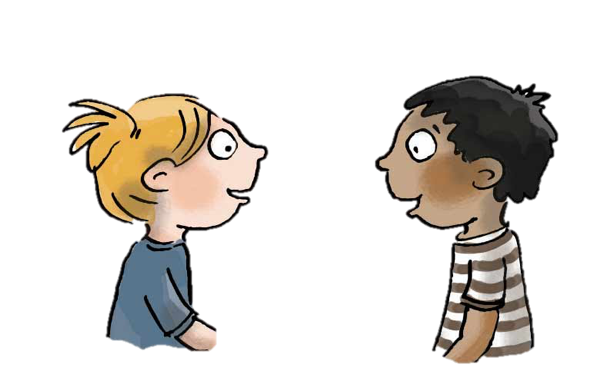 Copyright ©Success for All. Alle rechten voorbehouden
Les 5
De zee kwam door de brievenbus
Doel van de les:
> Wij kunnen een gedicht over eb en vloed schrijven.
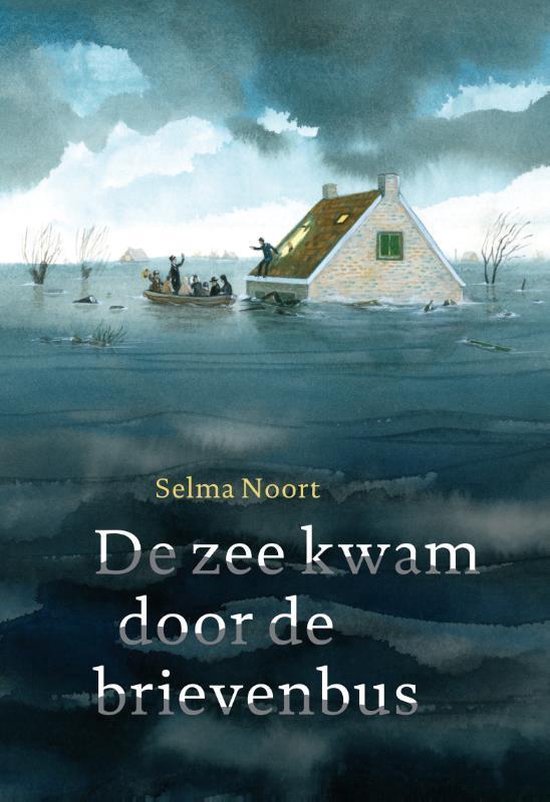 Copyright ©Success for All. Alle rechten voorbehouden
Les 5
De zee kwam door de brievenbus
Stap 1: Schrijven
Team	Teamopdrachten afmaken
	Taken verdelen en maken schrijf-/tekenopdracht	
			
	30 minuten

Klaar? 	Presentatie voorbereiden
	Tekening maken

Groep	Het gedicht presenteren

	10 minuten
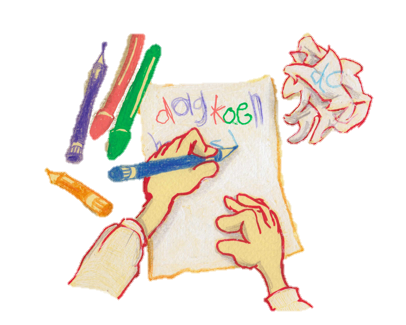 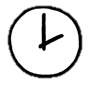 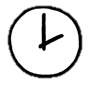 Stap 2: Terugblik op voorspellen
Team	Zijn we het nog eens met onze voorspellingen?
Copyright ©Success for All. Alle rechten voorbehouden
Les 5
De zee kwam door de brievenbus
Stap 3: Terugblik en vooruitblik
Terugblik
> schrijfopdracht
> voorspelling controleren
> woordbonnen
> teamboekje en woordenlijst inleveren
> samenwerken
> punten en feedback
> team van de week

Vooruitblik:
> verder lezen in:
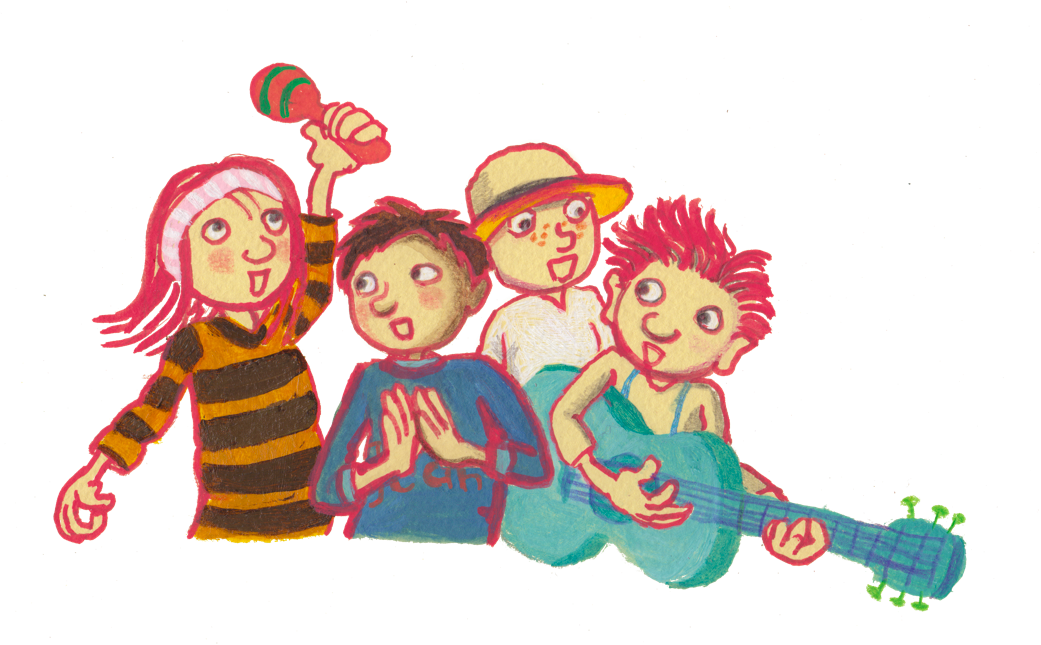 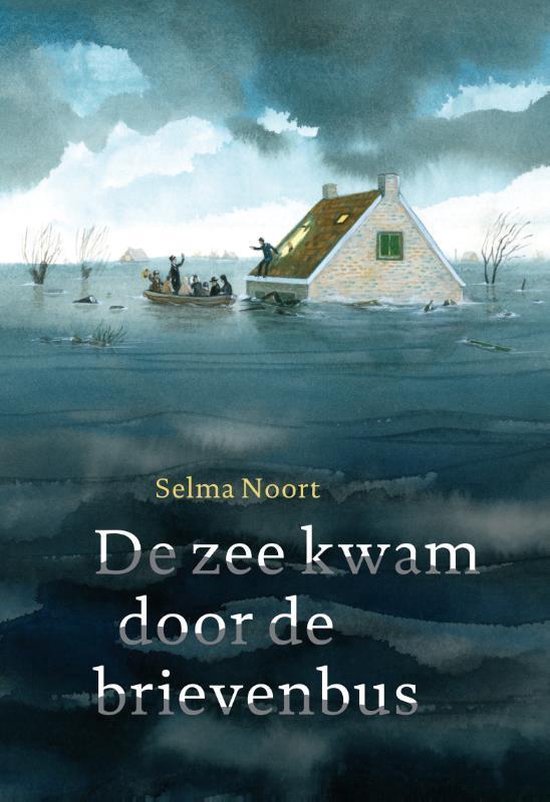 Copyright ©Success for All. Alle rechten voorbehouden